SRE Parents Information MeetingThursday 18th May
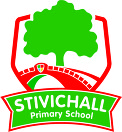 What is SRE?
Sex and relationships education (SRE) specifically focuses on learning about our bodies, reproduction and puberty within the context of emotions, relationships, healthy choices and equality.  It also includes family, friendships and feelings.
(Sex Education Forum)
Why teach SRE?
SRE is not statutory within primary schools, however, it is recommended by the Department of Education that all primary schools should have a Sex & Relationship program tailored to the age and physical and emotional maturity of the children.

Teaching SRE can help lay the foundations for future work on sexual and reproductive health and so helps to prepare children for adulthood. It contributes to the emotional and social development of children, helps them to develop a secure sense of identity and to function well in the world.

SRE makes an important contribution to well-being by supporting children and young people’s ability to learn, achieve and flourish.

Good quality SRE provides children with factually correct information and helps them to challenge misinformation.

The government believe it is vital for safeguarding, so that a child has the language to describe the private parts of their body and to seek help if they are abused. Ofsted has raised concerns about primary schools failing to teach correct names for sexual parts of the body.
How does it fit in with the curriculum?
SRE is a topic within the broader subject of PSHE and Protective Behaviours

Within primary schools some of what is taught in SRE is already part of the Science National Curriculum. 

The Science Curriculum covers aspects of body, growth, reproduction, life cycles and ageing; they should also learn about the changes experienced in puberty (year 5). 

Year 1 science includes pupils being taught to ‘identify, name, draw and label the basic parts of the human body’. 
Although not mentioned specifically, it is important that pupils are taught the names of the external genitalia and know the differences between boys and girls.
SRE, you & your child
As SRE is not statutory, you may withdraw your child from any SRE lessons or part of an SRE lesson.

Some parts of the SRE program will be taught in single sex groups in year 5.

Answering children's questions – we will answer children’s questions if it is deemed appropriate.  Any question that we feel is not appropriate for ourselves to answer will be deferred to the parent.

We will notify parents when lessons are happening – week beginning 19th June 2017.
About Stivichall’s SRE Policy
The schools SRE policy has been written by a combination of teachers from Sitivichall and a cluster of schools.

Recommendations have been taken from the Department of Education.

Advice has been taken from the PSHE association and Sex Education Forum.

A parent questionnaire was conducted across all year groups and feedback has been incorporated into the policy.

There is a designated Governor with responsibility for monitoring the teaching and learning of SRE at Stivichall.

The scheme of work is following the Christopher Winter Project which is a PSHE Association Quality Assured Resource.
[Speaker Notes: Finham Park, Grange Farm and Howes Primary school
Policy has been ratified by the governors and is on our school website]
SRE PolicyAims and Objectives
Develop personal awareness, confidence and responsibility.
Nurture a responsible attitude towards personal relationships including aspects of mutual respect, care and to develop sensitivity towards the needs of others.
Provide knowledge of loving and supportive relationships, the nature and importance of family life.
Provide knowledge of human reproductive processes.
Inform children on matters of personal hygiene and related sexual health issues.
Provide knowledge and understanding of keeping safe and recognition and management of risk.
Develop positive relationships and respect for difference and diversity, avoiding prejudice and stereotyping.
Overview of SRE Scheme of work
SRE will be taught across the school from Reception to Year 6. 

3 / 4 lessons to be taught in the summer term (One a week).

Reception, Years 1, 2 & 3- Living and Growing.

Years 4, 5 & 6- Sex and Relationships Education.

‘Good quality SRE provides structured learning opportunities with consistent messages that are built on year by year. SRE needs to start early in primary school so that children and young people learn what is safe and unsafe and can get help if they need it.’ (Sex Education Forum)
[Speaker Notes: Children in mixed classes will be taught the curriculum for their year group not for the year group above or below

SEN children that need extra support will receive this- this may be prior to teaching SRE, during or after depending on the child and their needs, which can be done on a 1:1 basis, in a small group or support in class]
Living & Growing
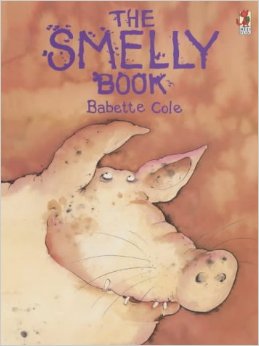 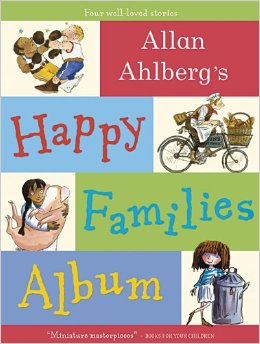 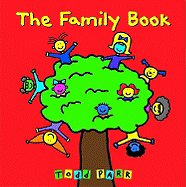 Example resources
[Speaker Notes: Reception- look at how they can look after their selves e.g. dressing/ undressing.  Basic hygiene routines.  Famlies- different members of the family and how they can help each other.
Year 1- keeping themselves clean, growing and changing- babies to children to adults (sequence a set of pics), differences between baby boys and girls, different types of families, know which people we can ask for help
Year 2- differences between boys and girls- gender stereotypes, male and female animals- how can we tell?, label body parts
Y3- name body parts of a male and female, identify different types of touch that people like/dislike- hug, push, scratch, kiss. What touches they like/don’t like and this can be different for different people, understand personal space and talk about ways of dealing with unwanted touch, different families]
Sex & Relationships Education
[Speaker Notes: Yr4- human lifecycle, body changes that happen when they grow up, how the body changes during puberty- body hair, spots, body shape, breasts, body parts.  Undersntd that chn change into adults so they are able to reproduce- briefly explain reproduction- but not in lots of detail.
Yr 5-emotional and physical changes that occur in puberty- label key parts of the reproductive organs- Menstruation/periods, male changes, keeping themselves clean, who to ask for help
Yr6- describe how and why the body changes during puberty in preparation for reproduction, friendships and adult relationships- how are these similar and different.  Describe the decisions that have to be made before having a baby, basic facts about conception and pregnancy.  Positve and negative ways of communicating in a relationship- online- esafety]
PSHE/ Protective Behaviours
Science
Circle Time
Speaking and listening activities
How will SRE be delivered?
Drawings
Sequencing, sorting, labelling and matching pictures
Stories
Drama
Videos
Looking at case studies
[Speaker Notes: L]